VY_III/2_INOVACE_95_Michal Černík
Michal Černík
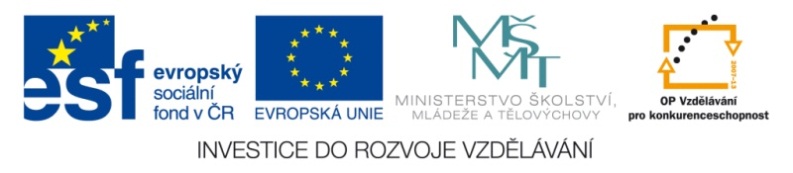 Mgr. Jana Svobodová
Obsah
Portrét
Život
Dílo
Otázky
Portrét
Obrázek na tabuli
Život
Narodil se 1943 v Čelákovicích
Vystudoval češtinu a historii
Působil jako redaktor
Byl předsedou Svazu českých spisovatelů
Jeho knihy byly přeloženy do 13 jazyků
Žije v Praze, od roku 2005 je v důchodu
Díla
Kdy má pampeliška svátek
Kocouří knížka
Neplašte nám švestky
První říkadla
První pohádky
Za pohádkou pohádka pro kluky a děvčátka
OtázkyČítanka pro 4. ročník, Nevýhody středověkého rytíře
Co se stane s rytířem, když spadne z koně
Co zmáhá rytíře
Co sviští na bojišti
Najdi rýmy ke slovům: umění, nevleze, nebaví, plete s kdekým, ani podrbat
Namaluj středověký hrad